Адвокат м-р Маја РистоваТЕМА: Заштита од вознемирување на работното место (мобинг)
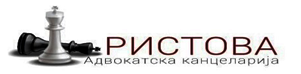 Што е мобинг?
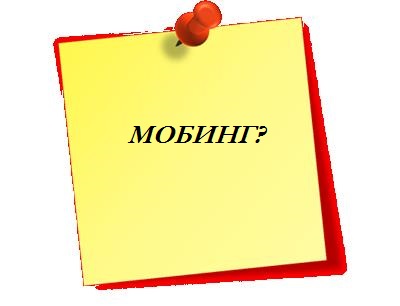 Дефинирање на поим
Мобингот претставува специфична форма на однесување на работното место, кога едно или повеќе лица континуирано и систематски психички и/или полово вознемируваат друго лице или група, со загрозување на угледот, честа, достоинството и интегритетот, а предизвикува чувство на страв или создава непријатност, пониженост, чија крајна цел може да биде повреда на физичкото и менталното здравје, компромитирање на професионалната иднина на вработениот, престанок на работниот однос или напуштање на работното место. 
Предупредување...
Времетраење од 6 месеци
Во ЗРО е предвиден овој рок.
Во ЗЗВРМ не е предвиден рок.
Во иднина се планира и еднократното дејствие да се толкува како мобинг.
Дали треба рок?
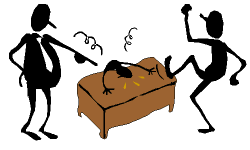 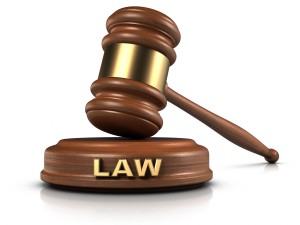 Психичко вознемирување на работно место е секое негативно однесување од поединец или група кое се повторува, континуирано и систематски, претставува повреда на достоинството, интегритетот, угледот и честа на вработениот и предизвикува чувство на страв или создава непријатност, пониженост, чија крајна цел може да биде повреда на физичкото и менталното здравје, компромитирање на професионалната иднина на вработениот, престанок на работниот однос или напуштање на работното место.

Полово вознемирување е секое вербално, невербално или физичко однесување од полов карактер, кое има за цел или претставува повреда на достоинството на кандидатот за вработување или на вработениот, а кое предизвикува чувство на страв или создава непријатност, пониженост.
Oднесувања кои значат мобинг:
Малку, премногу и бeсмислени работни задачи,
Прекувремена работа, забрана за дневен и годишен одмор,
Забележувања, попречувања и прекумерна контрола на работата,
Неосновани обвинувања, критикувања,
Пуштање афери  и/или полувистини, озборување, имитирање, исмевање, навредливи прекари, повишување на тонот на гласот,
Игнорирање, изолирање, дислоцирање,
Следење, прислушкување, проверка на телефон, компјутер, бележник,
Упатување забелешки, понуди и шеги со сексуална конотација,
Упатување комплименти, коментари и недолични предлози, 
“Одмерување” со поглед, “случајни” допири.
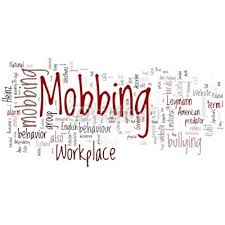 Однесувања кои не значат мобинг:
1) поединечните акти донесени од страна на работодавачот со кои се одлучува за права, обврски и одговорности од работен  однос, против кои вработениот има право на заштита во постапка утврдена со закон; 
2) лишување и оневозможување на остварување и користење на права утврдени со закон, колективен договор и договорот за вработување, чија заштита се остварува во постапка кај работодавачот и пред надлежен суд; 
3) секое неоправдано правење на разлика при нееднакво постапување спрема вработениот по кој било основ на дискриминација, кое е забрането и во врска со кое се обезбедува заштита, согласно со закон и 
4) повремени разлики во мислењата во врска со прашања и проблеми поврзани со вршењето на работите и работните задачи, освен ако истите немаат за цел да го повредат или намерно навредат вработениот.
Разлики
Разлика помеѓу мобинг и дискриминација
-клучната разлика е причината

Разлика помеѓу мобинг и класична повреда на одредбите од ЗРО

! Во практиката многу често се мешаат овие три институти
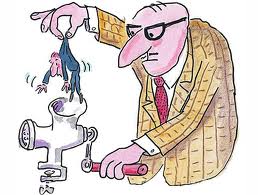 Видови мобинг
Вертикален-вознемирување насочено кон подредениот или надредениот по хиерархија во работната организација  
                    - bossing
                    - staffing
	        -стратешки
Хоризонтален-вознемирување насочено кон или од вработен со еднаква положба во хиеархиската организација со жртвата
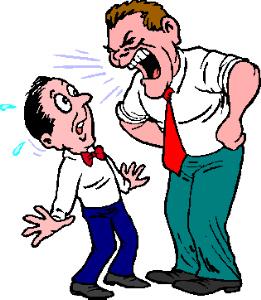 Вршител на мобинг
Секое физичко лице без разлика на полот, возраста, етничката припрадност, социјалниот статус, образованието, работната позиција;
Недоволно јасна законска регулатива по ова прашање;
Мобер-фрустрирана личност со недостиг на  самодоверба во друга сфера на животот вон работната средина (семејство, социјален живот) со желба за супериорност и доминација, хендикепиран во однос на љубовта, манипулативен, нарцисоиден.
Жртва на мобинг
Секое физичко лице без разлика на полот, возраста, етничката припадност, социјалниот статус, образованието, работната позиција;
Лица кои не се сосема самостојни, понестабилни се, чувствителни на критики од другите;
Лица, успешни во својата работа, кои се борат за своите права; кај моберите создаваат страв од конкуренција.
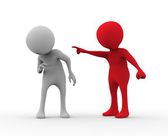 Место и време на вршење
местото/местата каде што вработениот работи или е упатен да работи;
местото/местата низ кои минува вработениот кој е изложен на вознемирување при неговото вообичаено доаѓање и заминување од работното место, само во случај кога психичкото и половото вознемирување го врши вработен кај ист работодавач;
 времето во рамките на работното време и времето на патување до и од работното место.
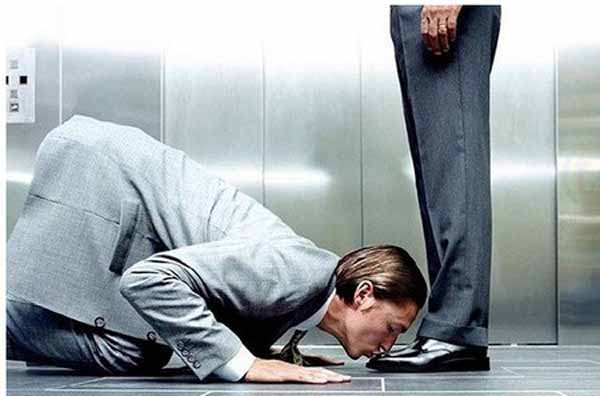 Причини за појава на мобинг
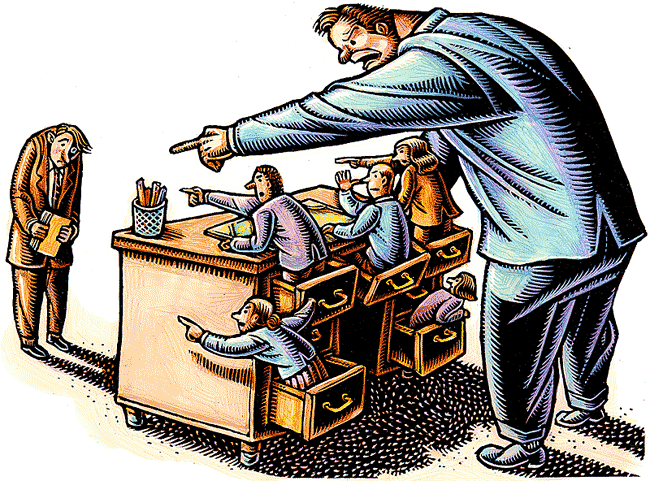 Лошата работна клима и менаџирање,
Несоодветно уредената законска регулатива,
Социјалната структура на вработените (завист, загрозеност)
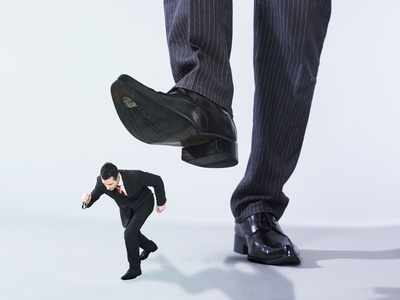 Последици од мобинг кај жртвата
Секое злоставување на работното место носи ризик од трајни оштетувања на здравјето во  зависност од интензитетот, времетраењето и карактеристиките  на жртвата и тоа: 
промена на социјално емоционално ниво (депресија, анксиозност,  деперсонализација,социјална изолација).
промени на телесно здравствено ниво (главоболка, несоница, кардиоваскуларни проблеми, хроничен замор)
проблеми во однесувањето на жртвата (губење концентрација, паметење...)
Последици од мобинг во општеството
Поради последиците по здравјето, жртвата сè почесто отсуствува од работа, бара предвремено пензионирање или во екстремна ситуација сама го напушта работното место; Нови лица, големи трошоци;

Намалена мотивација-намалена продуктивност-намален квалитет на производите и услугите-намалено задоволство и доверба од клиентите- намален углед на компанијата-намален економски профит.
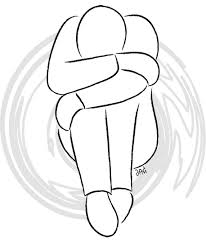 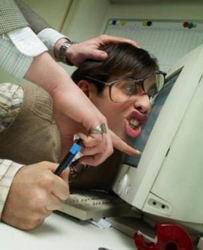 Законска рамка
2005 година-први обиди за законско регулирање на мобингот во ЗРО;
2007 година-повторно обиди за законско регулирање во ЗБЗР;
2009 година-мобингот за прв пат инорпориран во ЗРО;
2013 година-донесен посебен Закон за мобинг-ЗЗВРМ;
2022 година-во подготовка нов Закон за мобинг.
Состав на писмено Предупредување и Известување
Писмено предупредување се упатува до лицето кое врши мобинг со намера да се укаже на моберот дека неговото однесување е несоодветно, неприфатливо и несакано, а со крајна цел за решавање на спорната состојба и да го предупреди дека ќе побара законска заштита ако таквото однесување веднаш не престане.
Писмено известување-се известува непосредно претпоставеното лице на моберот, заради вршењето на мобингот.
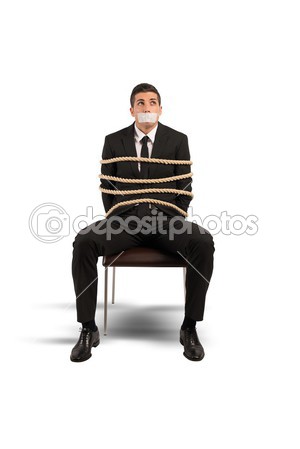 Основи на постапката за посредување
Итна, доверлива и затворена за јавноста;
Страните рамноправни, посредникот непристрасен;
Критериуми за избор-работодавачот го избира од листата на посредници од редот на вработените;
Профил на посредникот-комуникативен, доверлив, толерантен, преговарач, изнаоѓач на решенија во конфликтни ситуации, желба за инволвираност,     соодветно образование, искуство и познавање                    во областа.
Повеќе од 50 вработени-листа на посредници, помалку од 50 избор на посредник спогодбено го определуваат 3 лица;
 Во постапката за посредување, на барање на страните, може да учествува и претставник на синдикатот во кој членува вработениот, односно претставник на вработените.
Постапка за заштита од мобинг-посредување (рок 15 дена)
Барање за заштита од вознемирување до работодавачот/овластеното лице;
Содржина на Барањето;
Барање може да поднесе и претставник на синдикатот;
Рок за поднесување на Барањето-6 месеци;
Избирање на посредник-рок од 8 дена од доставено Барање, 8 дена известување ако не е избран посредник, 15 дена за поведување судска постапка,
Заеднички или одвоени разговори;
Успешно и неуспешно посредување;
Запирање на постапката.
Постапка за заштита од мобинг            (Не)задолжителна  постапка
ЖРТВА
Писмено предупредување
СУД
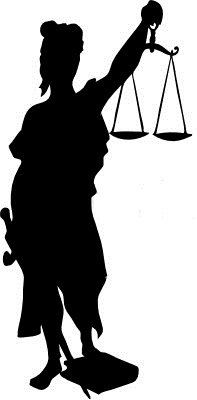 Незадолжителна постапка-Посредување
ЖРТВА
Барање за заштита од мобинг
Посредување
Извештај
Спогодба
СУД
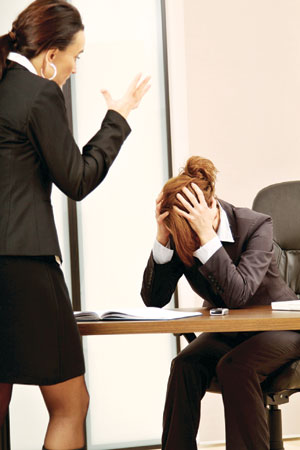 ССудска постапкасссссс
Непознавање на своите права и правото за заштита од мобинг,
Немање доверба во правосудниот систем,
Долготрајност на судските постапки,
Страв од “водење битка” со луѓе од моќни и влијателни кругови,
Страв од губење на работното место,
Финансиски причини,
Недостиг на волја,
Недостиг на докази.
Што содржи тужбеното барање?
- утврдување дека е претрпено вознемирување на работно место, 
- забрана на вршење на однесувања кои претставуваат вознемирување на работно место, односно забрана на повторување на вознемирување на работно место, - преземање на дејствија заради отстранување на последици од вознемирување на работно место и
- надоместок на материјална и нематеријална штета причинета со вознемирувањето на работно место.
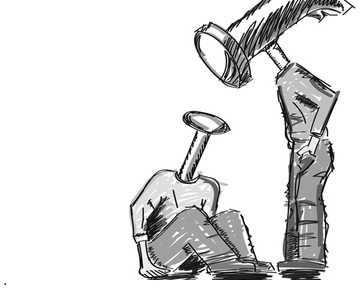 Привремени мерки
Пред започнување или во текот на постапката судот може на предлог на странката заради спречување на насилничко однесување да одреди некоја од следните привремени мерки:
	-забрана за приближување до работното место на вработениот и 
	- забрана на телефонирање и комуницирање (вербално или електронски)
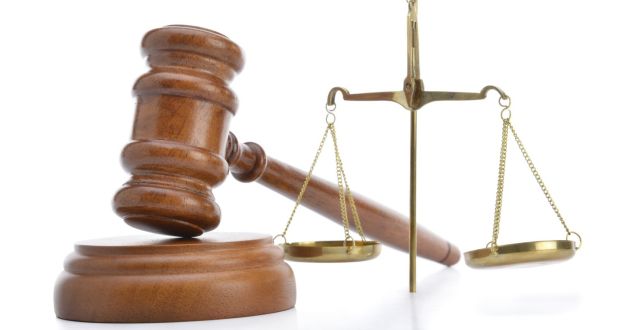 Докази и товар на докажување
ДОКАЗИ: Поднесоци, мејлови, смс пораки, сведоци, овластени аудио и видео снимки, мобинг дневник, медицинска документација
Товар на докажување
Заштита на жртвите кои иницирале постапки
Иницирање на постапка за заштита НЕ МОЖЕ да биде основ за ставање на вработениот во понеповолна положба во поглед на остварување на правата и обврските од работен однос, поведување на постапка за утврдување на дисциплинска, материјална и друга одговорност на вработениот, откажување на договорот за вработување, односно престанок на работниот однос на вработениот од деловни причини, во рок од 2 години од денот кога е поведена постапка за заштита од вознемирување или од денот кога учествувал како сведок во постапка за заштита од вознемирување на работно место.
Злоупотреба на правата за заштита од мобинг
Врши вработен кој знаел или морал да знае дека не постојат причини за поведување на постапка за заштита од вознемирување на работно место, а повел или иницирал поведување на ваква постапка, со цел за себе или за друг да прибави материјална или нематеријална корист или да нанесе штета на трето лице;
Глоба во износ од 6.000 евра,
Нема судска пракса по оваа одредба;
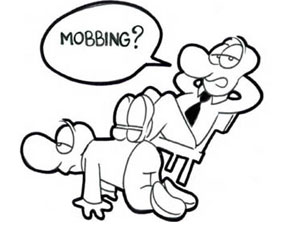 Проблеми во практиката
Недоволно уредена законска регулатива,
Кој може да биде тужен во постапка? Физичко и/или правно лице?
Преминот на товарот на докажување,
Само две правосилни судски пресуди за мобинг
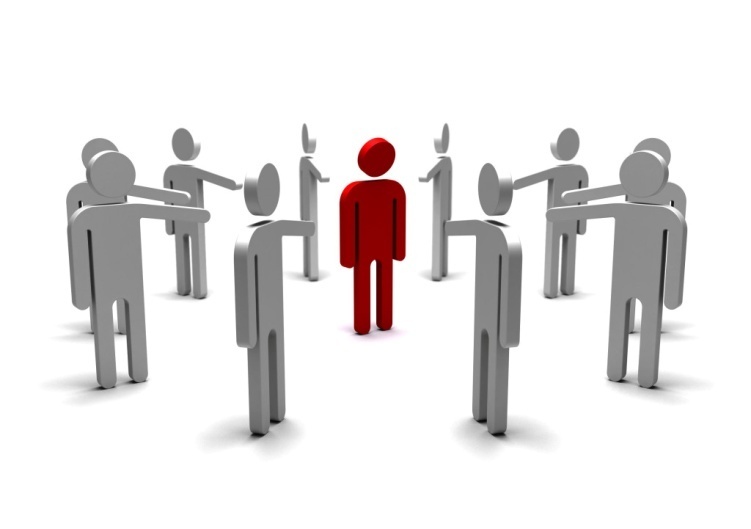 Судска практика
Првата пресуда е донесена во 2016 година која е укината од повисокиот суд, па на повторно одлучување пред прв степен повторно е донесена истата пресуда. Повисокиот суд ја преиначил во корист на тужените, за да на крај Врховниот суд одлучил во корист на жртвата.
Втората пресуда е позитивна и во прв, па и во втор степен.
Обврска на работодавачот
Работодавачот е должен вработените кои се во работен однос да ги ЗАПОЗНАЕ со забраната за вршење на вознемирување на работно место, обврските во врска со забраната за вознемирување на работно место, начинот на препознавање и можностите за заштита. Начинот го избира самиот.
Изјави за запознаеност
Листи на посредници
ПРЕКРШОЧНИ ГЛОБИ
Глоба во износ од 400 до 2.000 евра во ќе му се изрече на микро и мал работодавач - правно лице, глоба во износ од 800 до 6.000 евра за среден работодавач - правно лице, глоба во износ од 1.000 до 10.000 евра за голем работодавач - правно лице, ако:1) врши вознемирување на работно место и го злоупотребува правото на заштита од вознемирување на работно место (член 4);2) не ги преземе потребните превентивни и други мерки за заштита на вработениот од вознемирување на работното место (член 10);3) не го запознае вработениот пред стапување на работа и вработените кои се во работен однос со забраната за вршење на вознемирување на работно место, обврските и одговорностите во врска со вршење на вознемирување на работно место, начинот и можностите за заштита (член 11);4) не избере посредник кој ќе посредува меѓу страните за заштита од вознемирување на работно место кај работодавач кај кој во работен однос има 50 или повеќе вработени (член 12 ставот (3));5) не постапи по препораките дадени од страна на посредникот (член 25 став (4));6) постапи спротивно на одредбите од овој закон за заштита на учесниците во постапката за заштита од вознемирување на работно место (член 30) и7) не го премести привремно вработениот во друга работна просторија или работна средина
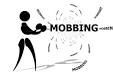 Превенција
едукација и информирање на граѓаните на сите нивоа;
активно заедничко дејствување на сите субјекти во Република Македонија; 
дoуредување и имплементирање на Законот за заштита од вознемирување на работното место;
имплементација на европските политики и практики на национално ниво.
ПРЕПОРАКИ
Доколку сте жртва на вознемирување на работното место, обидете се спорот да го решите вонсудски. Со тоа заштедувате време, пари и нерви.
Доколку упатите предупредување до оној кој Ве вознемирува, а нема позитивна или никаква реакција од негова страна, писмено известете го неговиот претпоставен, ако има. Така ви се зголемува можноста за Ваша заштита, но и ќе ја избегнете постапката за посредување, како и долгата судска постапка.
Запомнете дека секој стрес на работното место не е мобинг. Обидете се сами, без инволвирање на трети лица, да го решите проблемот, заедно со оној кој Ве вознемирува, доколку истото е можно.
ПРЕПОРАКИ
Доколку сте сведок на мобинг понудете се за помош на жртвата на мобинг преку разговор, сослушување и поддршка на ова лице.
Консултирајте адвокат кој ја работи оваа материја, доколку сакате да инцирате било каква постапка за заштита од мобинг. Адвокатот ја познава законската регулатива подобро од Вас, но и лицето на кое му се обраќате по сериозно ќе Ве сфати.
Вежба 1
Работникот А.А. работи во приватна фирма за маркетинг и промет со недвижности се жали дека 2,5 години трпи  психичко вознемирување на работно место од страна на раководителот. Работникот секојдневно без престан добивал работни задачи, останувал на прекувремена работа и на одредени периоди му било скратувана платата. Како последица на тоа почнува истиот да има чести главоболки, стрес, истоштеност, несоница и недостиг на воља за работа и се обраќа во советувалиште за жртви на мобинг. По една недела раководителот донел писмено решение со кое му го откажал договорот за вработување на работникот од причини што престанала потребата од вршење на одредената работа под условите наведени во договорот за вработување заради економски, организациони, технолошки, структурни или слични причини на страна на работодавачот. При тоа тој му нуди вработување кај друг работодавач без огласување, со преземање и склучување договор за вработување за вршење на работи кои одговараат на неговата стручна подготовка, односно, квалификација, но лицето одбива. Ваквата постапка на раководителот, уште повеќе го фрустира лицето и по основ на ова истото сака да поведе судски спор за мобинг.
				                    МОБИНГ ИЛИ НЕ?
Вежба 2
Работничката Б.Б. работи во приватна фирма, како раководител на сектор, повеќе од 5 години. Таа вели дека управителот на фирмата, кој истовремено е нејзин сопруг, секојдневно и врши психичко и полово вознемирување, поради тоа што истата неколку месеци претходно побарала развод од него.
	За психичкото вознемирување вели дека се случувало на повеќе начини, а особено дека и било наредувано да работи работните задачи кои не биле во согласност со договорот за вработување, туку од типот да ги превезува вработените и да подготвува кафе на гостите во фирмата. Често била нарекувана  “мрзелива”, ”расипничка”, ”неспособна”, насамо, како и пред колеги. Вели дека компјутерот и бил одземен, а меилот исклучен. Многу пати била следена, прислушкувана, а една вечер управителот/сопругот се обидел и да и го одземе детето кое во моментот било со неа. 
	За половото вознемирување вели дека се случувало неколку пати, каде што управителот/сопругот и праќал смс пораки со непристојни предлози, односно, со понуда да имаат интимен однос.
							МОБИНГ ИЛИ НЕ?
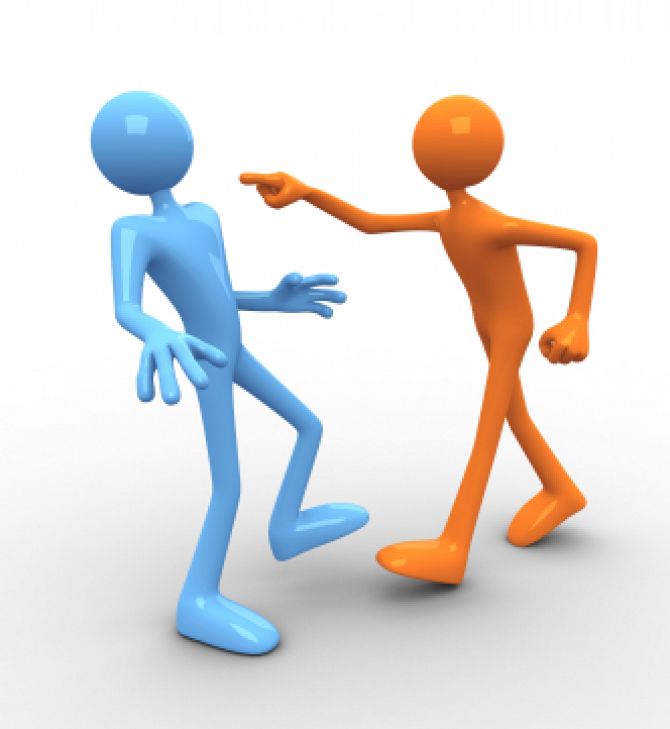 contact@advokatristova.com